OPW’s EDGE™ Double-Wall Spill Container
Easy, Affordable & EPA Compliant
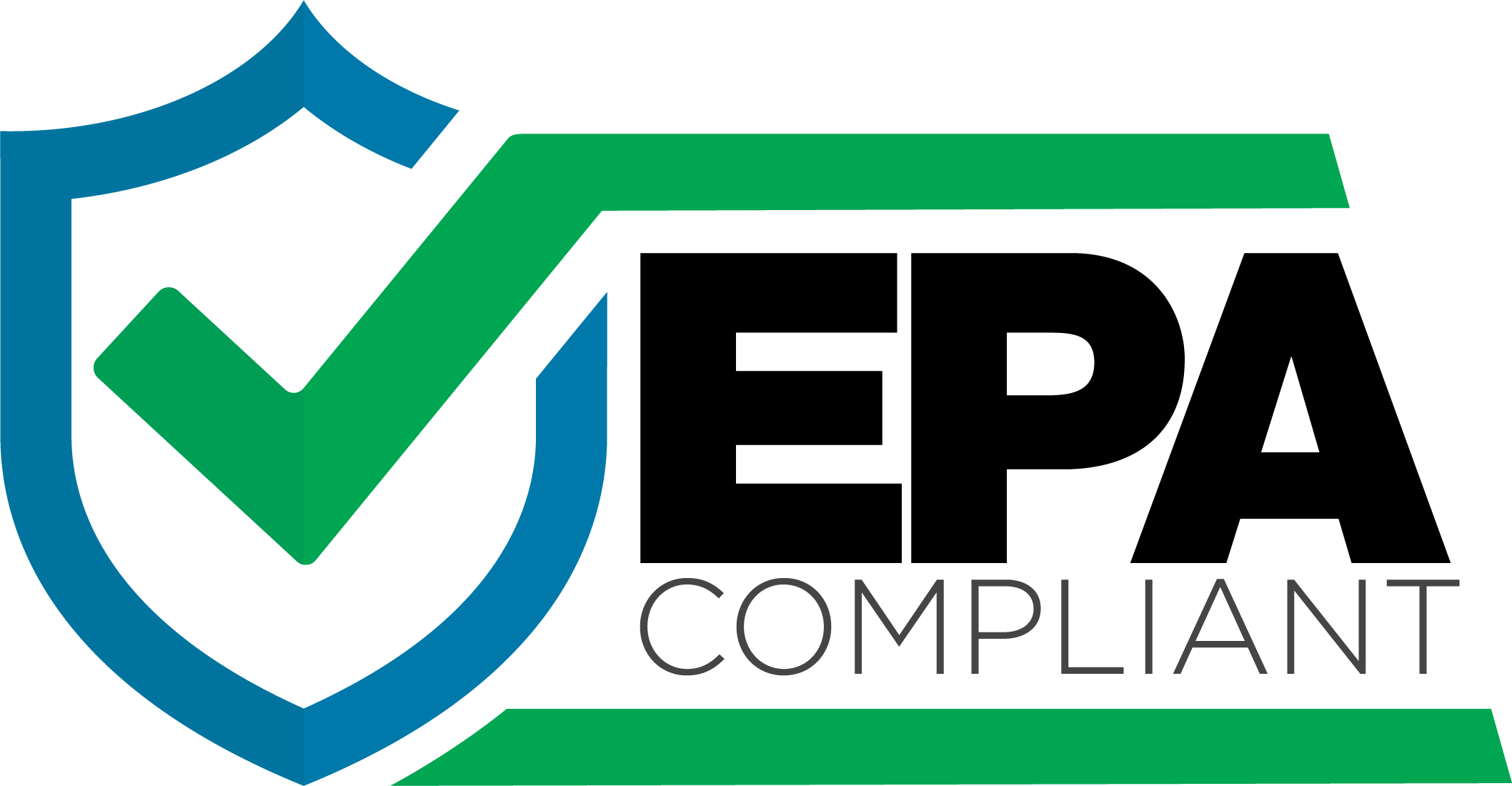 Easy, Affordable & EPA Compliant
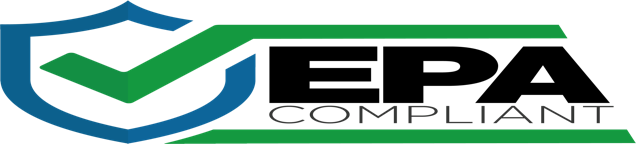 Get prepared and protected for overfill prevention equipment inspections with OPW’s 71SO-T Overfill Prevention Valve. 
It’s the easiest, quickest and most cost-effective way to ensure that your overfill valves are operational, without having to remove them from the tanks.
Testing & Verification – Easy as 1 • 2 • 3
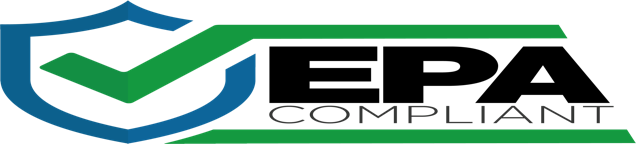 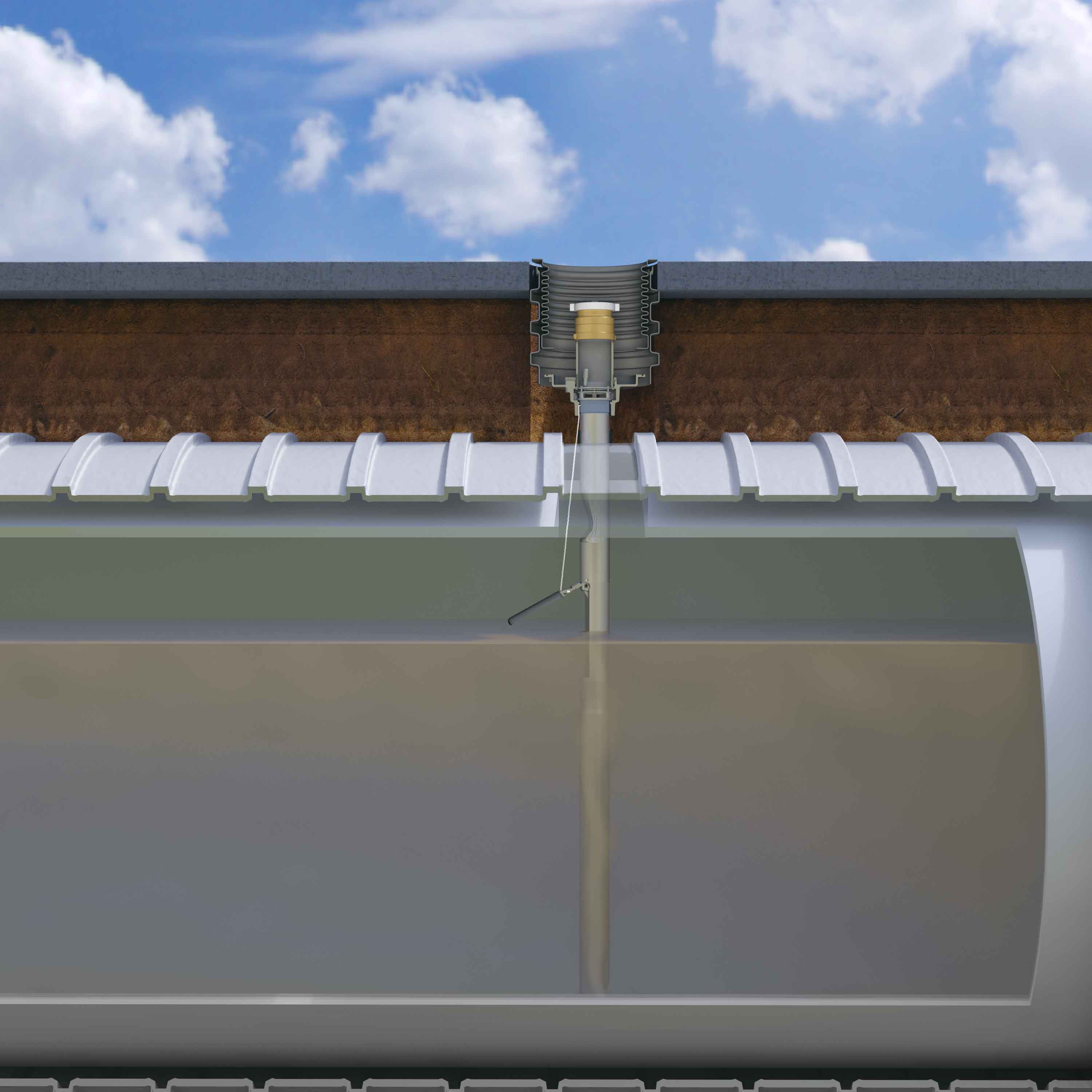 The Only UST Overfill Prevention Valve that is testable without removal from the tank

A testable feature is attached to a sealed plug in the inlet adapter

The plug is easily accessed with a standard socket extension

Attached to the extension, the testable feature can be raised and lowered, allowing the user to inspect the valve operation from the inside of the tube

The plug is then easily reinstalled to the inlet adapter from grade

No fill components, overfill valves, or vapor tight seals have to be removed - avoids compromising vapor tight compliance

The Testable 71SO-T uses the same industry leading overfill prevention technology for strong vapor tight compliance
Testing & Verification – Easy as 1 • 2 • 3
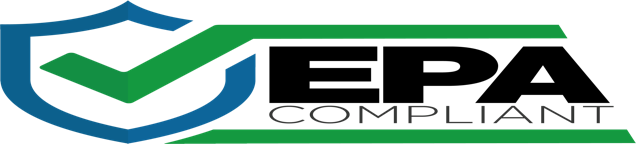 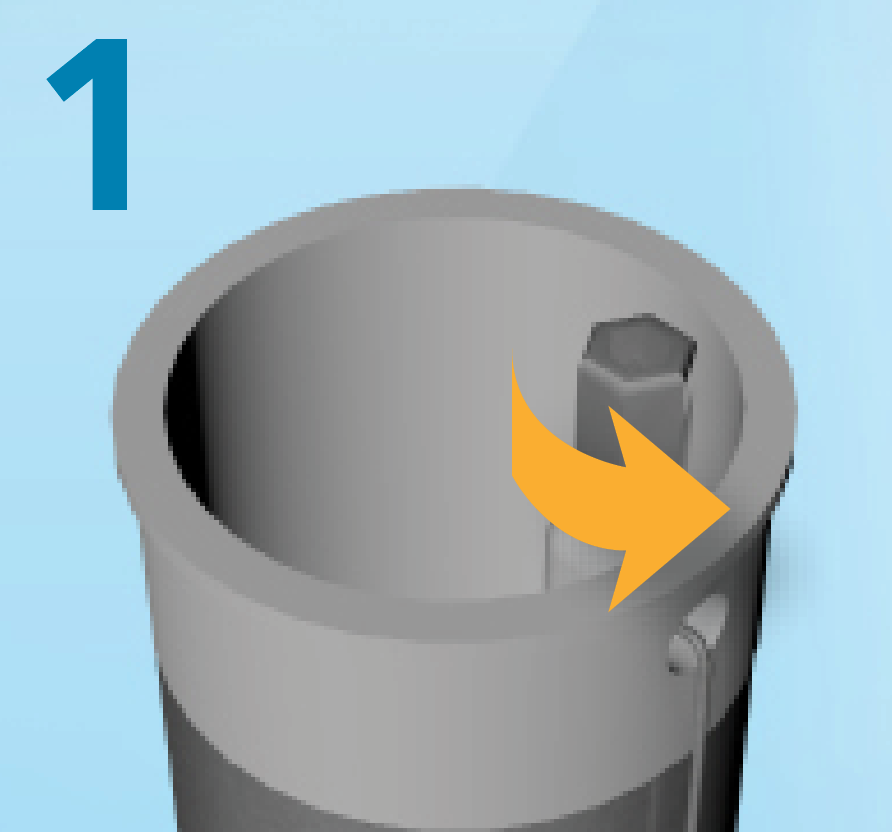 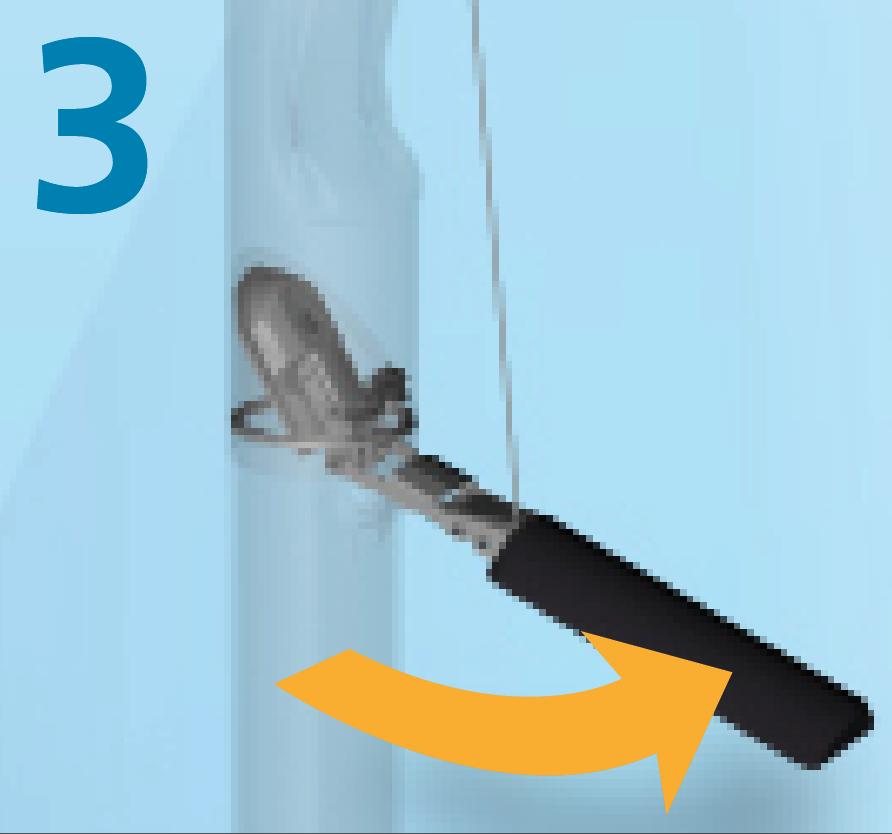 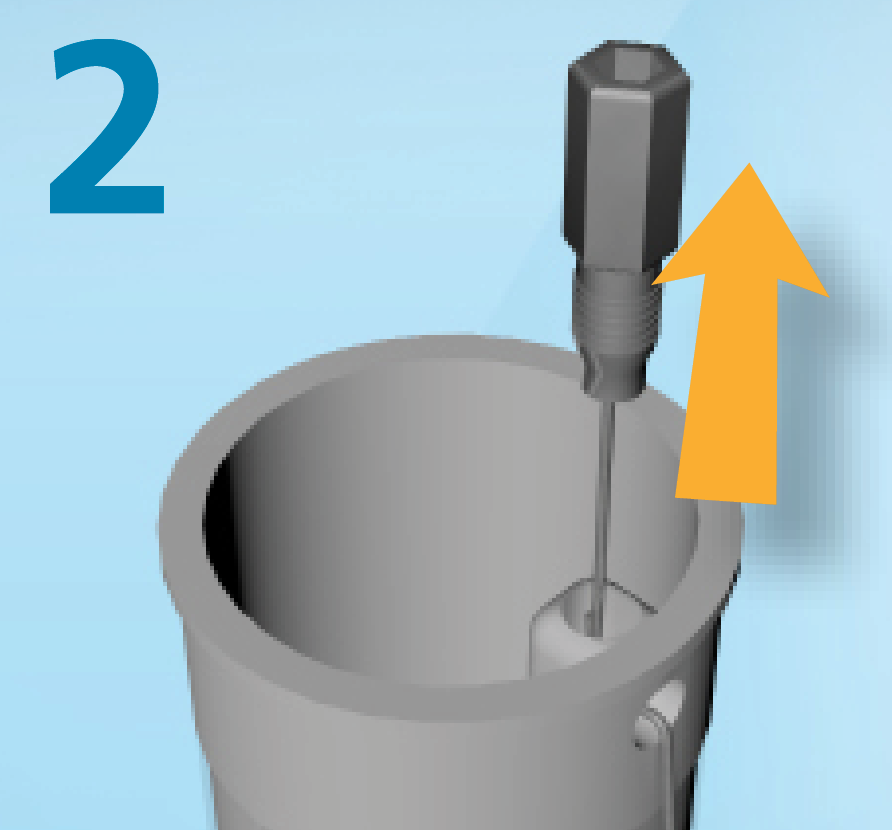 Loosen test plug
Lift float with cable to simulate fill
Validate proper 
poppet operation
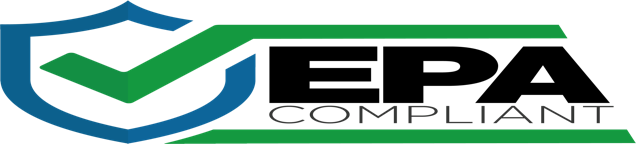 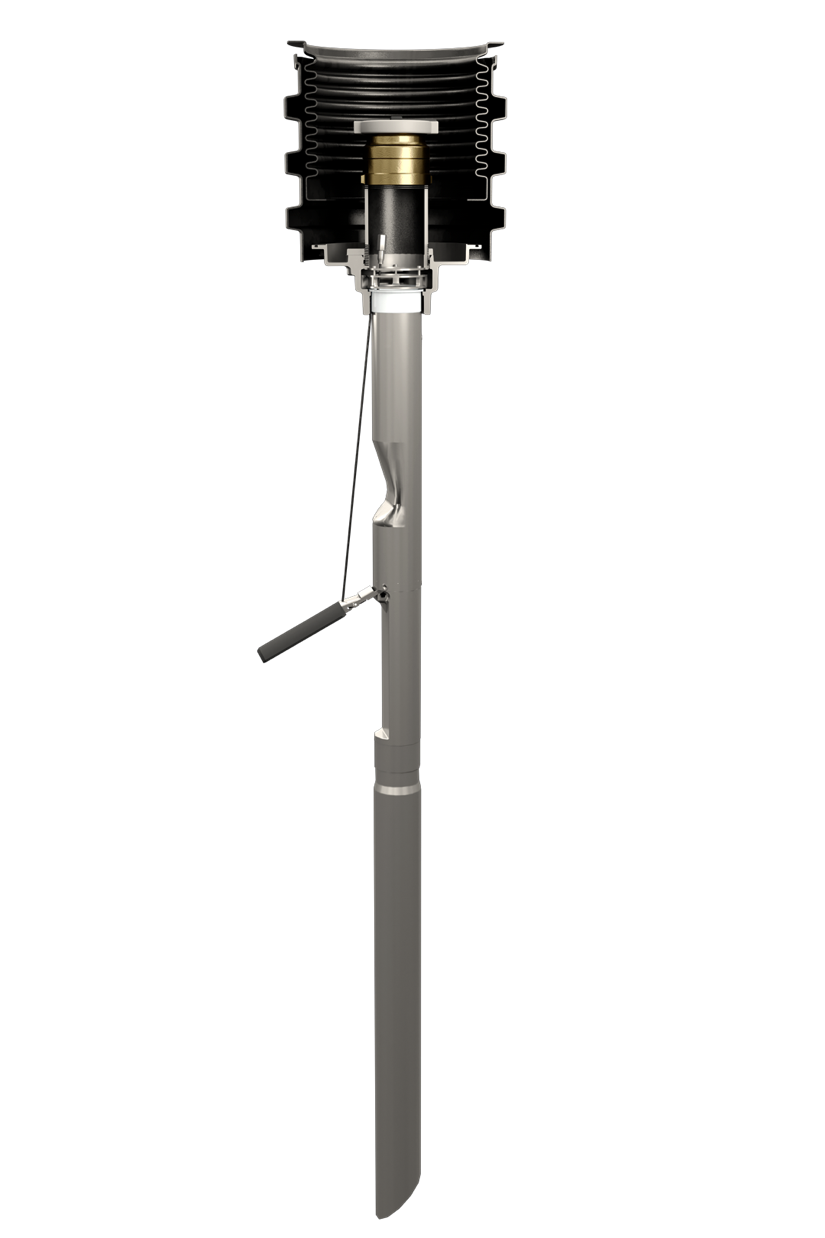 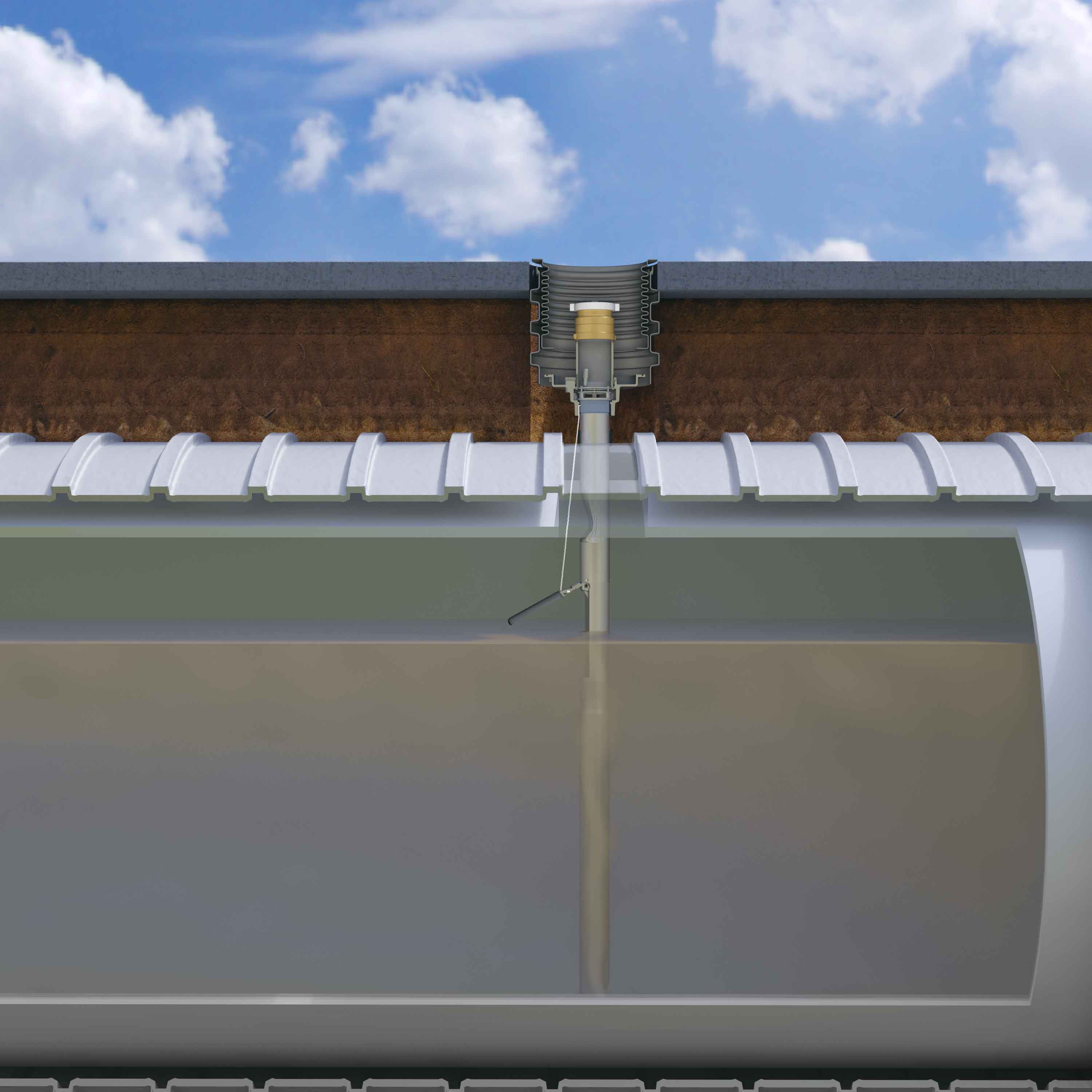 Unique Feature Set
Test Plug
Cable
Float
Ordering Specifications – Replacement Parts
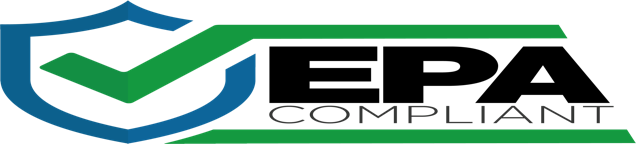 Augmented Reality
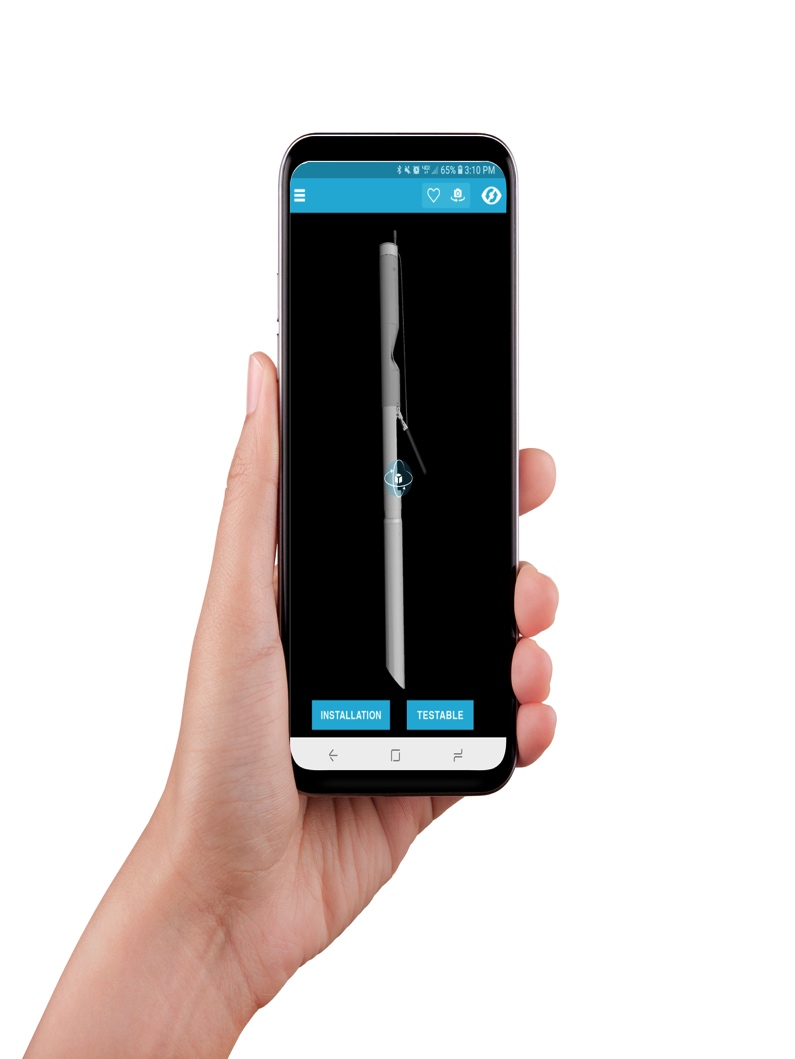 Tradeshow Flyer
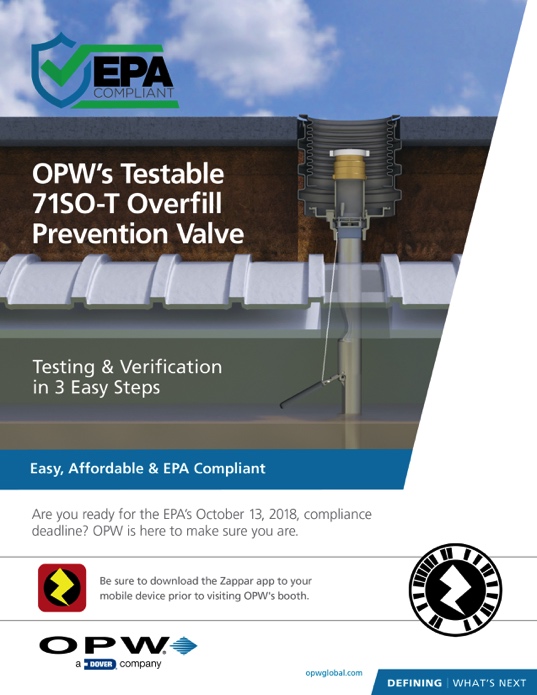 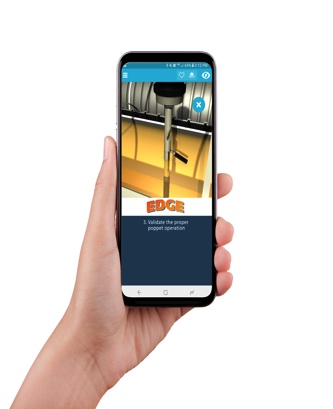 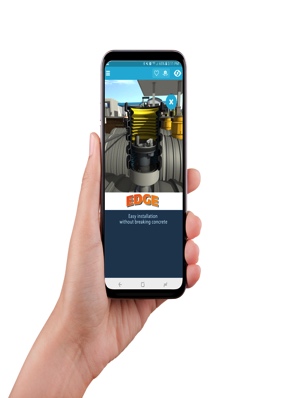 U Channel Detail
Cutaway View
Easy, Affordable & EPA Compliant
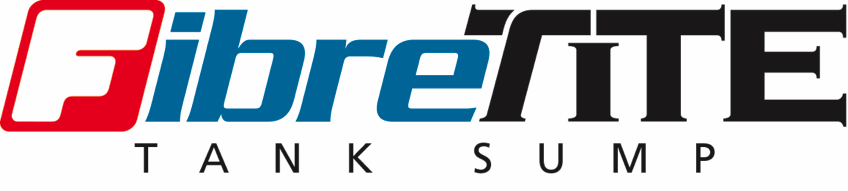 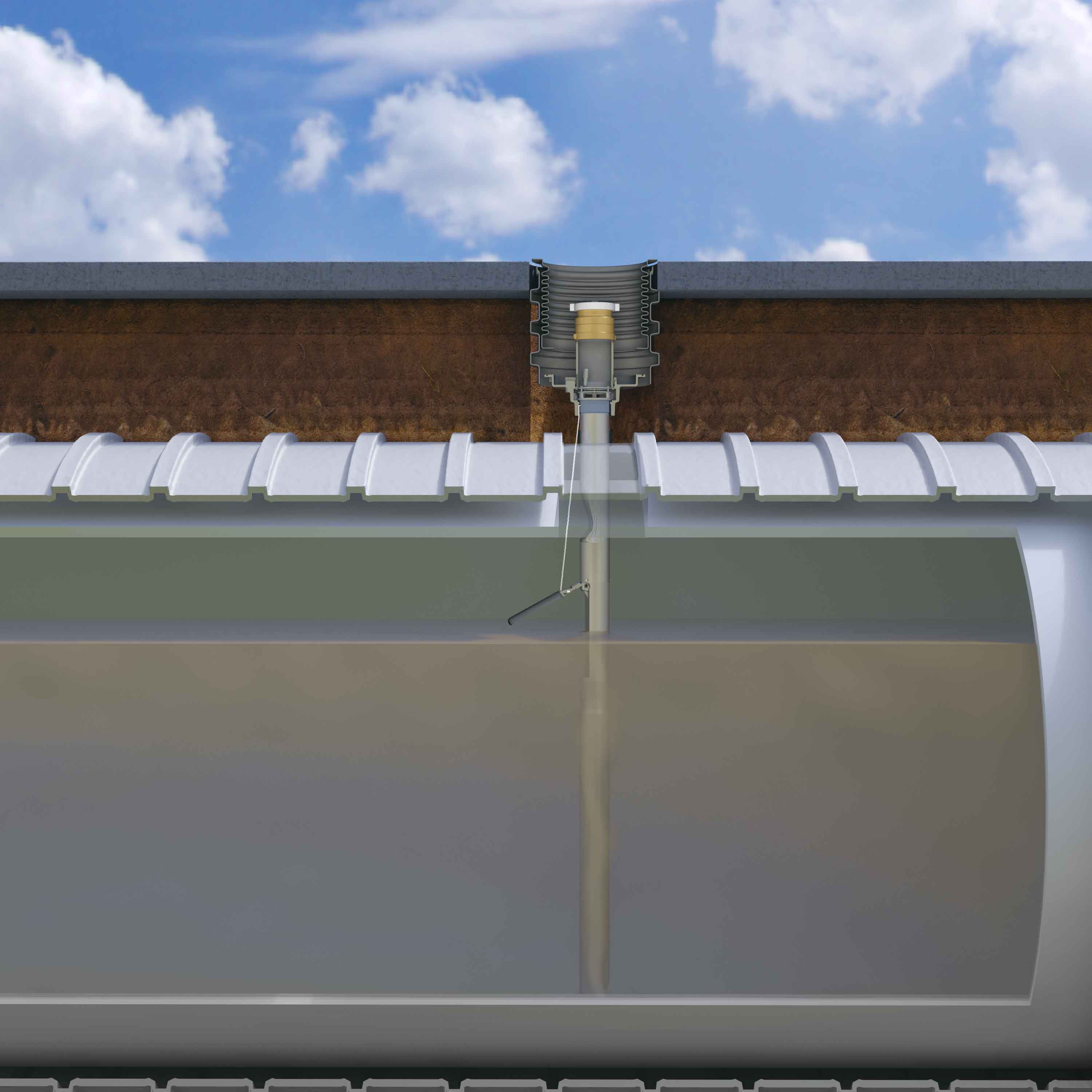 To request more information:

Contact your OPW District Manager

Call OPW Customer Service at 800-422-2525

Visit us at www.opwglobal.com.
Thank You!